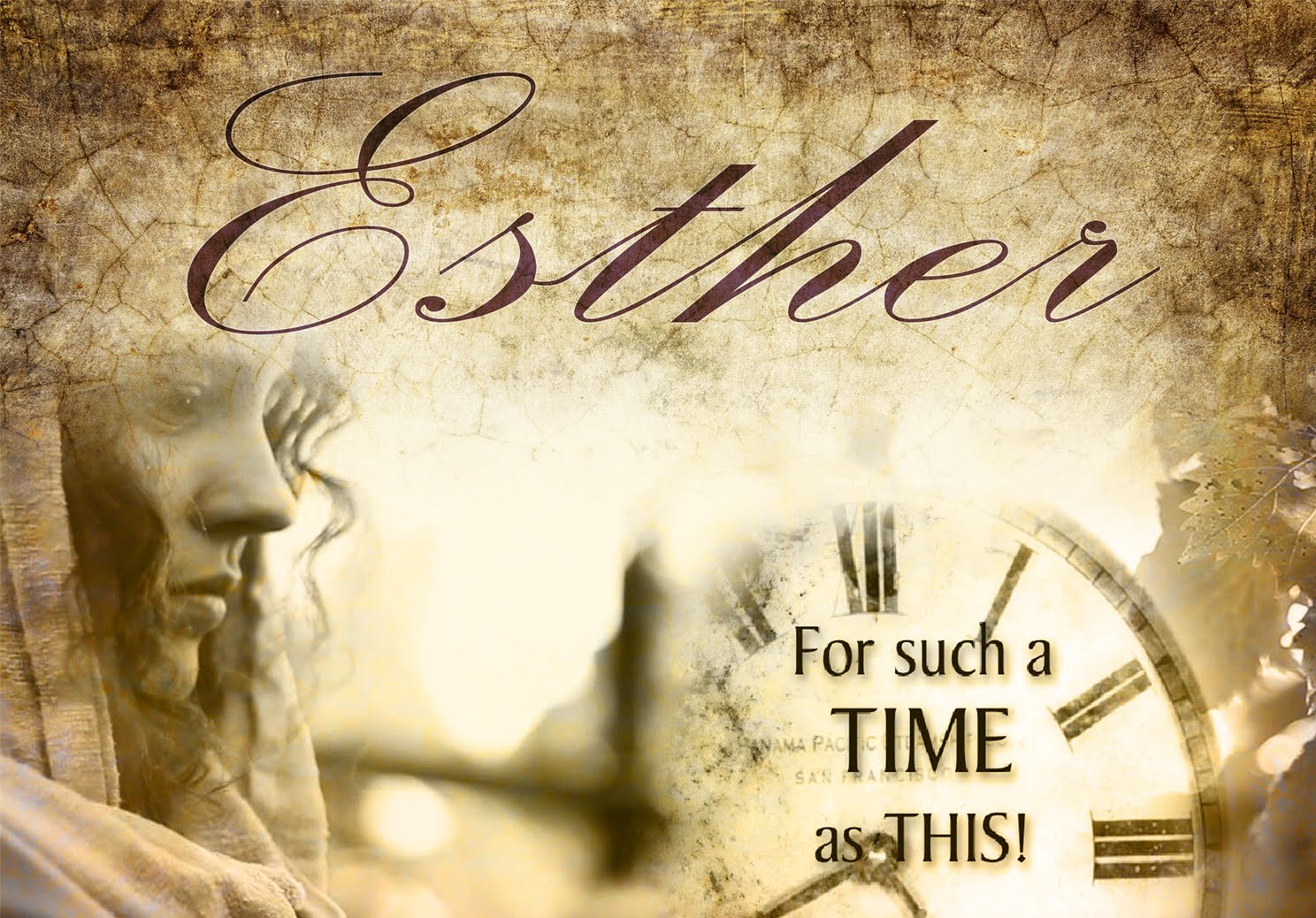 Esther 4:13-17
Richie Thetford													    www.thetfordcountry.com
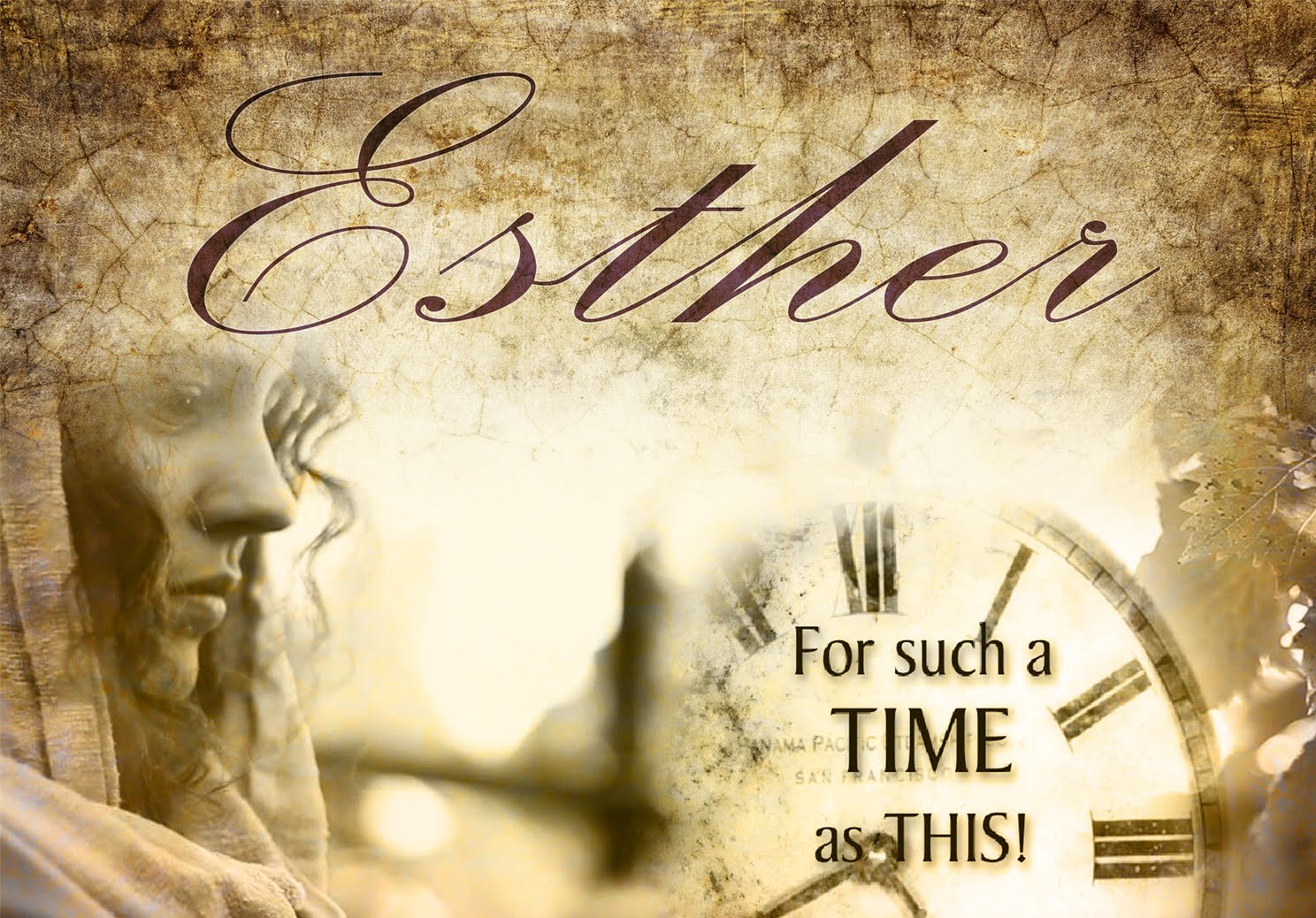 For such a time as this
A time when people had littleor no respect for life
Esther 4:11
Esther 3:5-6
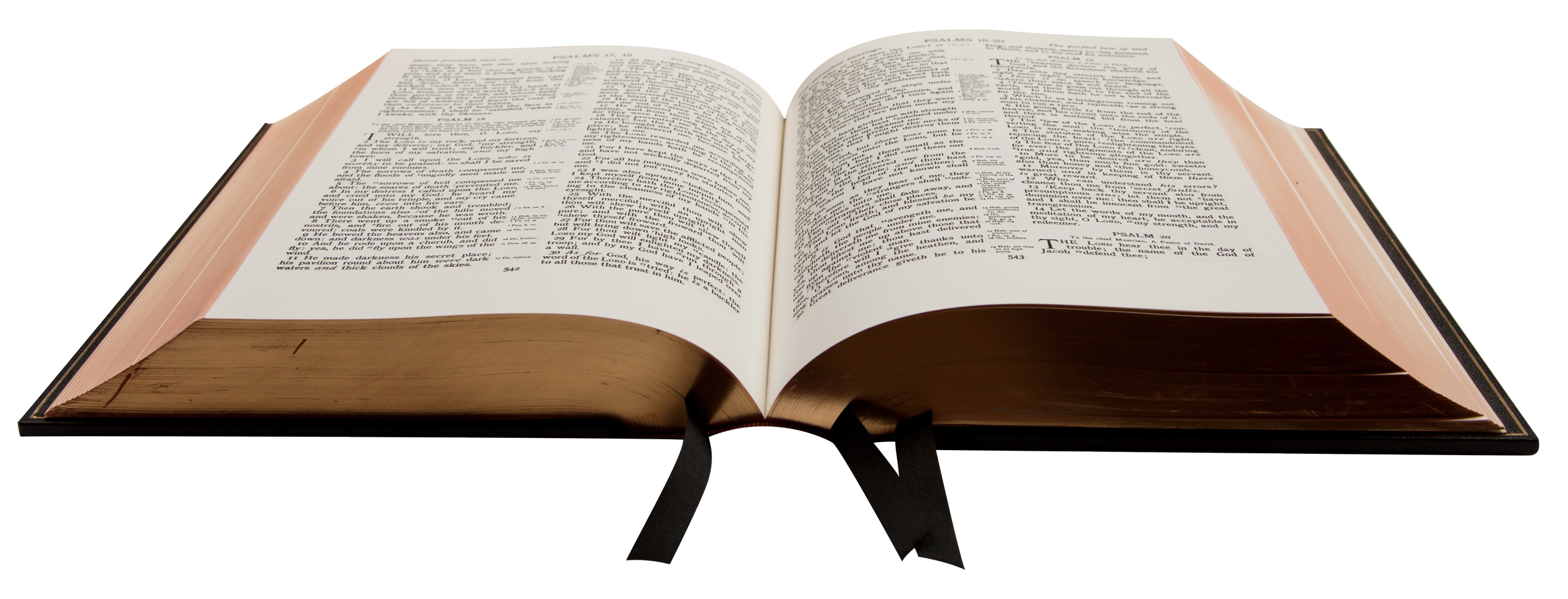 Richie Thetford													    www.thetfordcountry.com
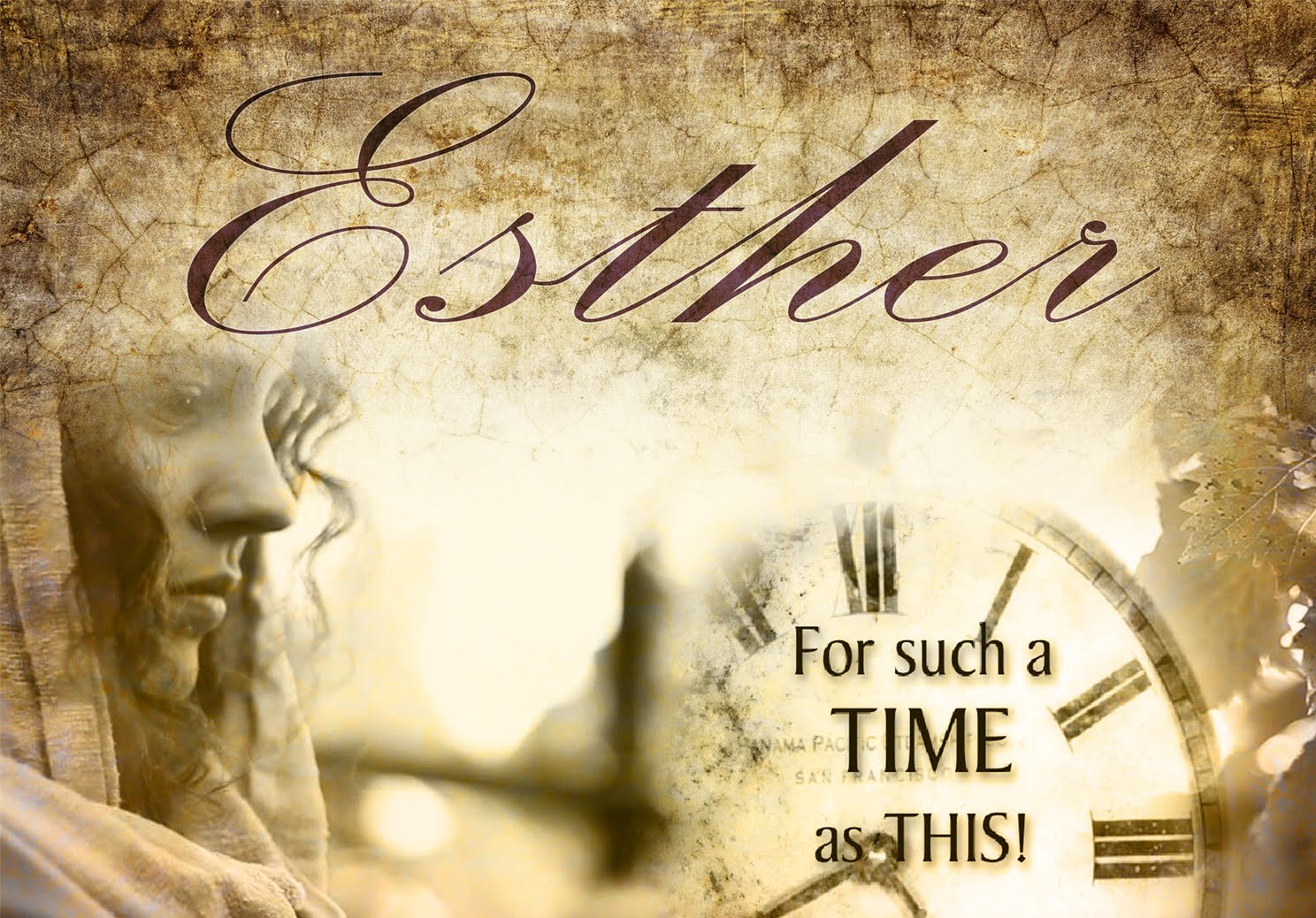 For such a time as this
A time when pleasure was the order of the day
Esther 1:8
Luke 8:14
Matthew 6:33
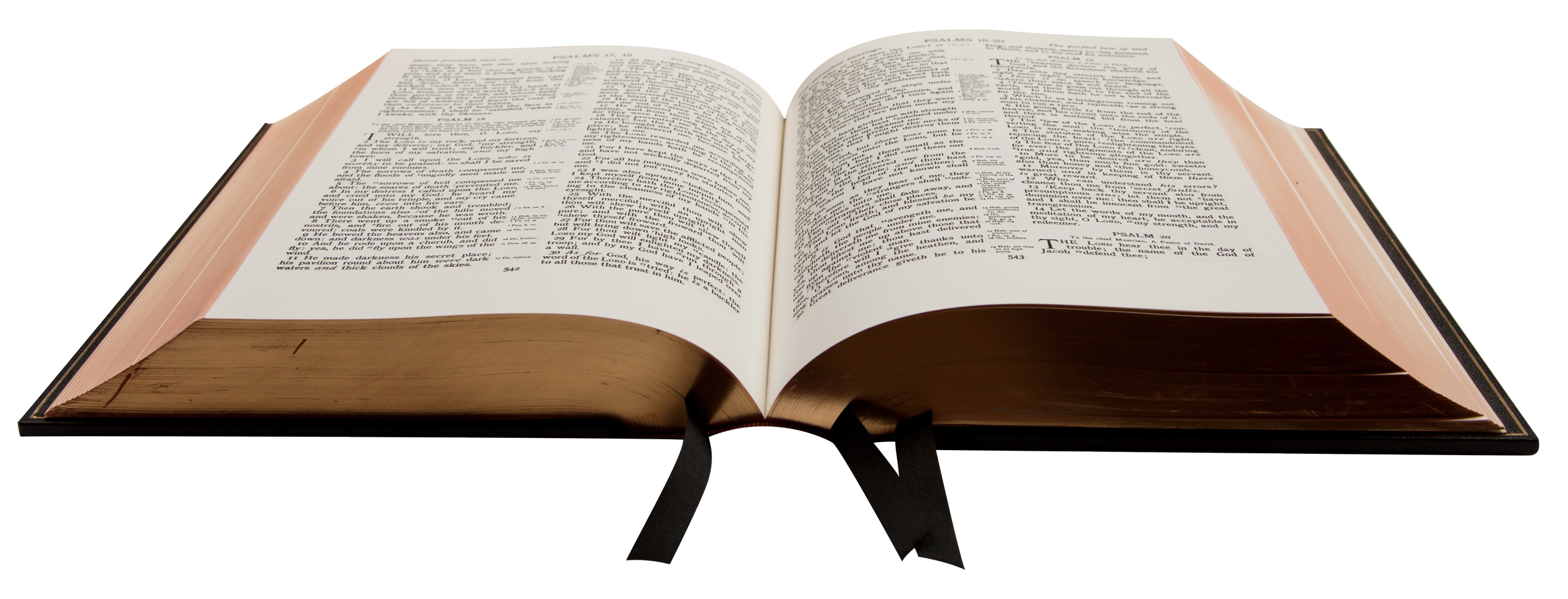 Richie Thetford													    www.thetfordcountry.com
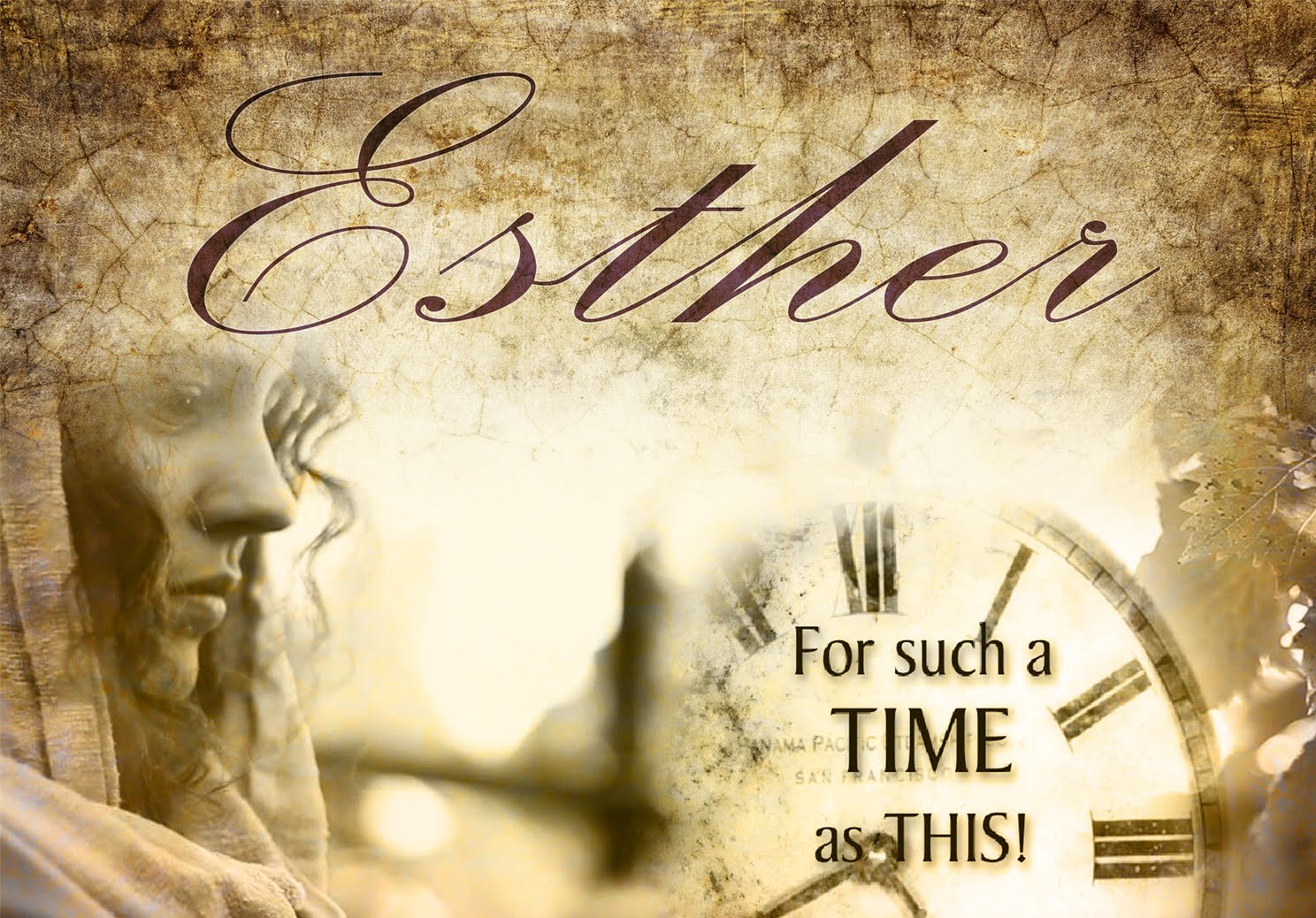 For such a time as this
A time for divorce for any cause
Esther 1:17-19
Matthew 5:32
Matthew 19:9
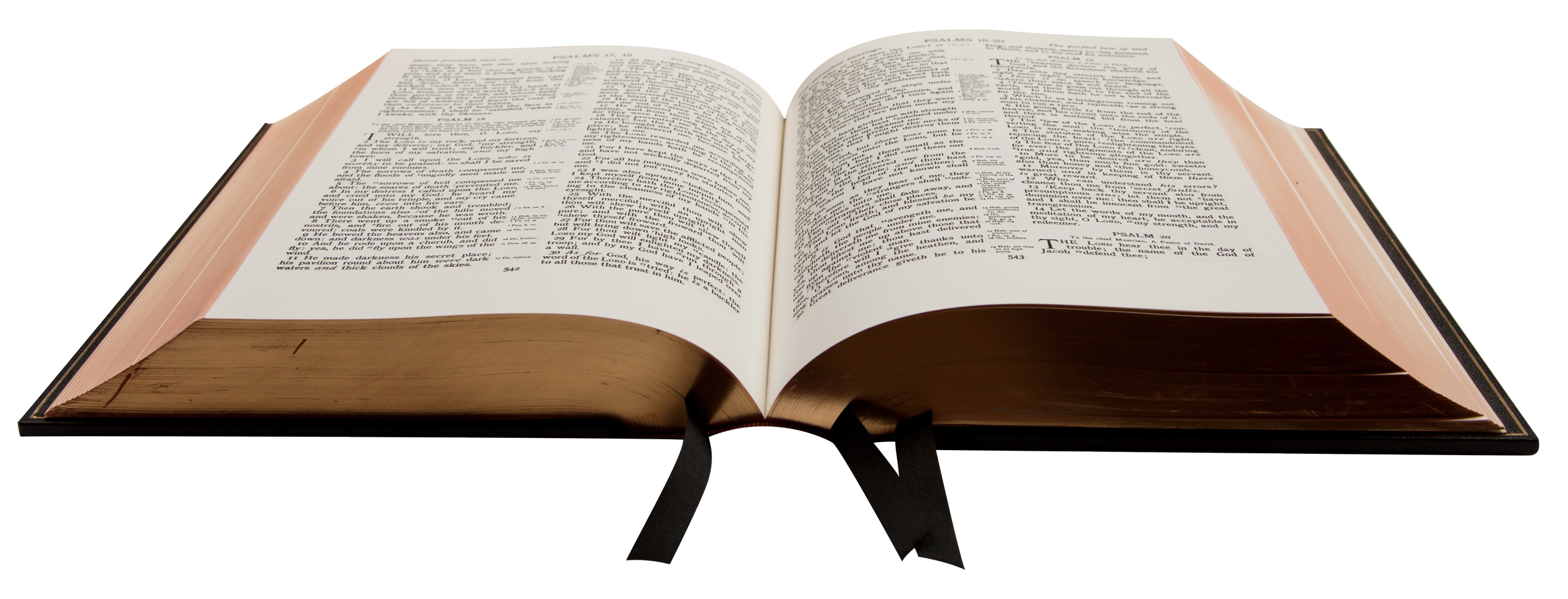 Richie Thetford													    www.thetfordcountry.com
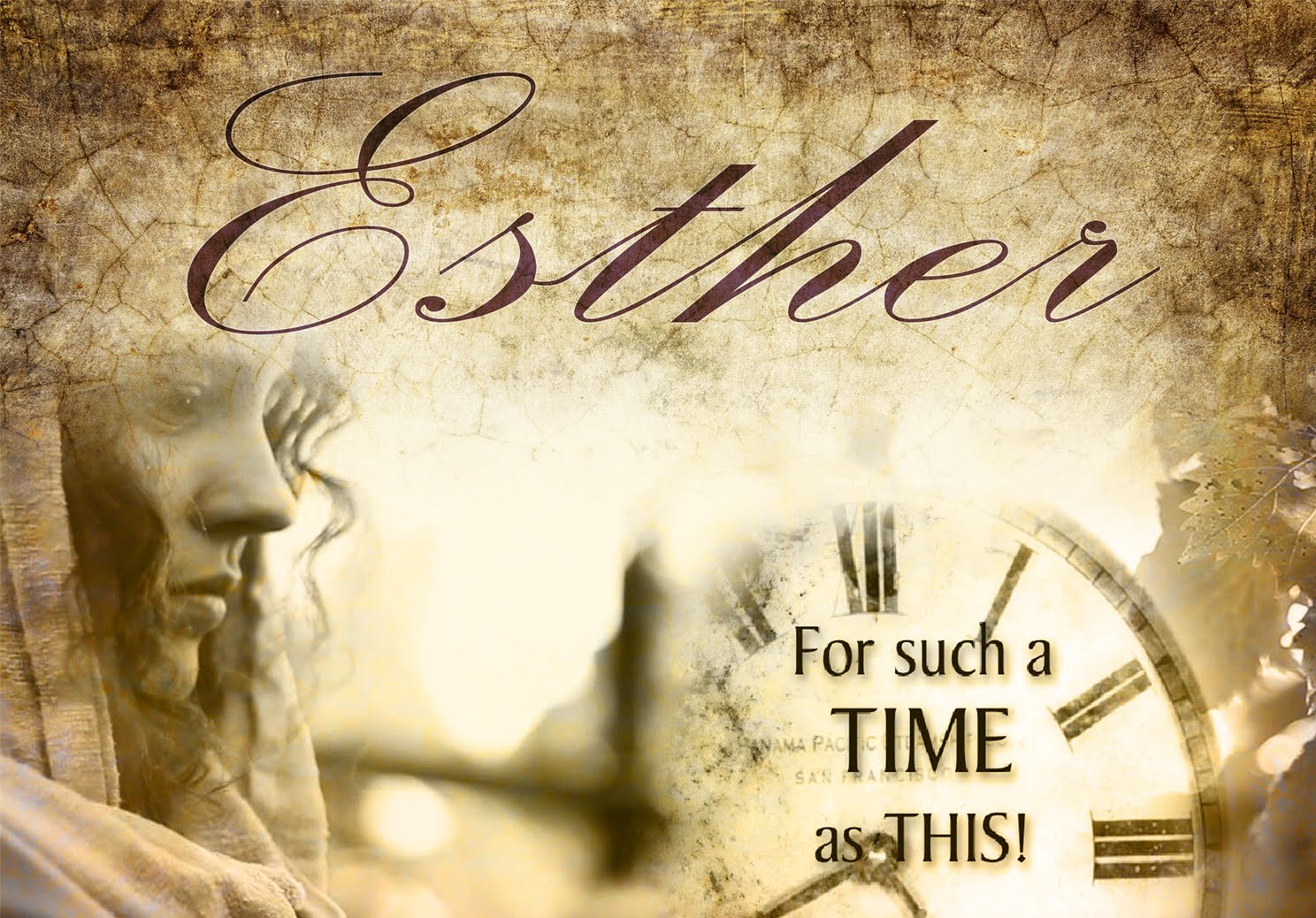 For such a time as this
A time for strong drink
Esther 1:10-11
Proverbs 20:1
Isaiah 5:11
1 Peter 4:3
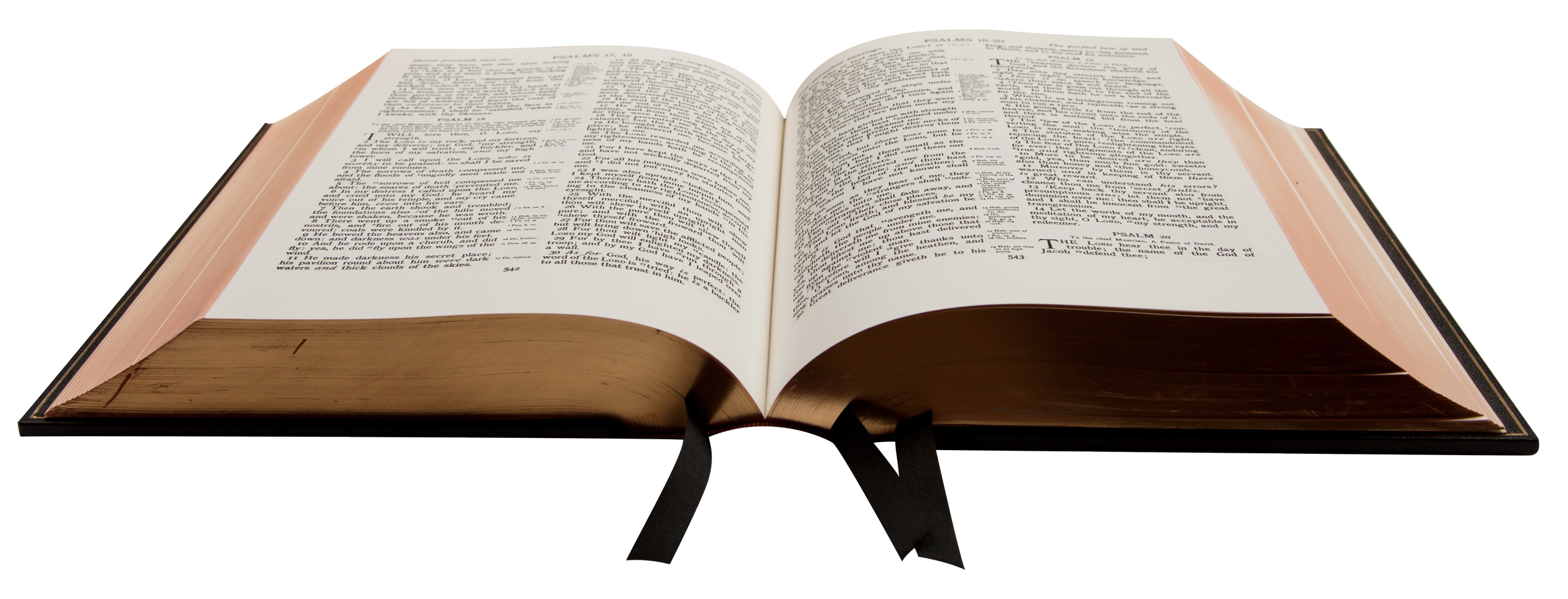 Richie Thetford													    www.thetfordcountry.com
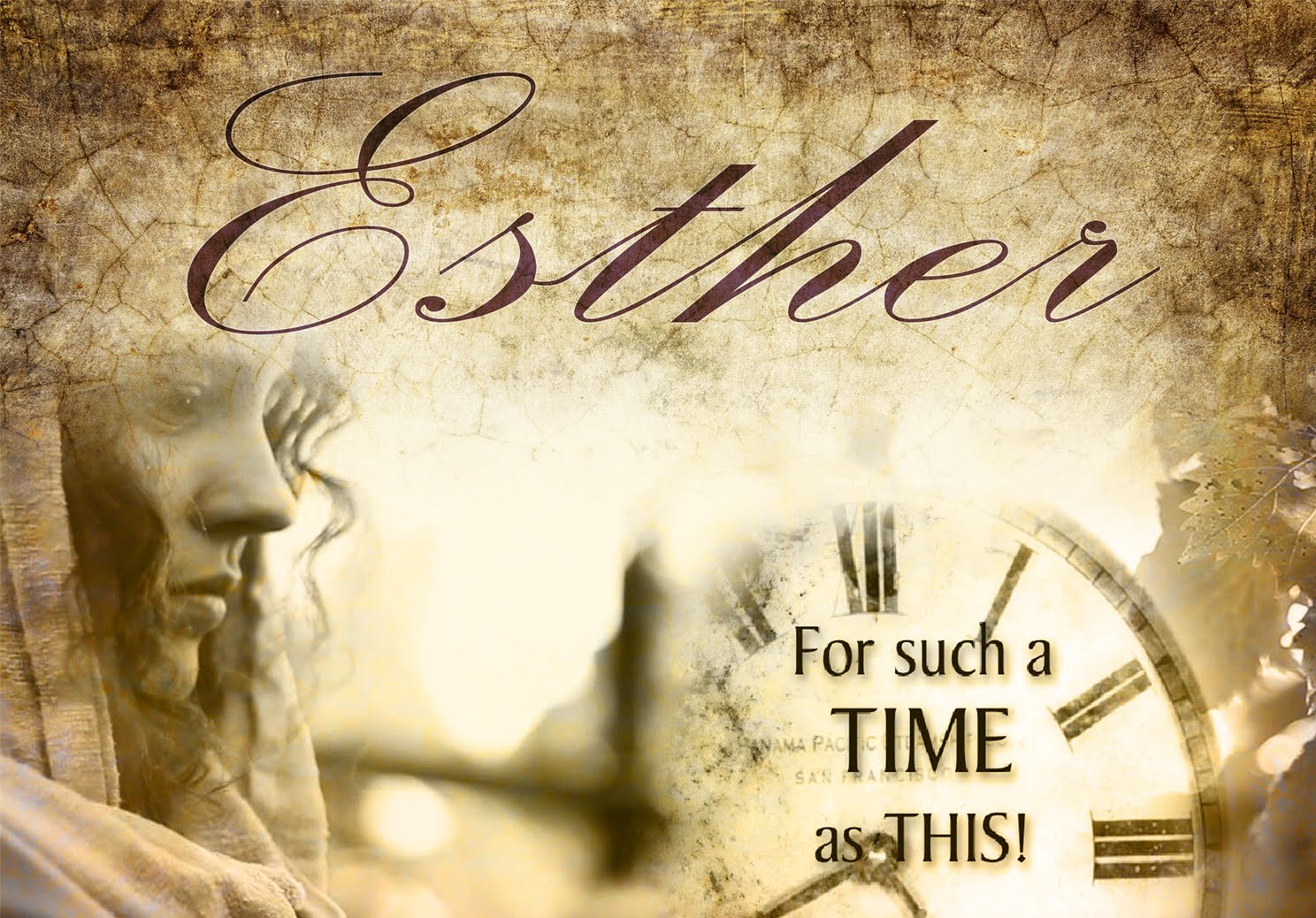 For such a time as this
A time for wickedness
Esther 1:7
Genesis 13:13
Proverbs 11:10
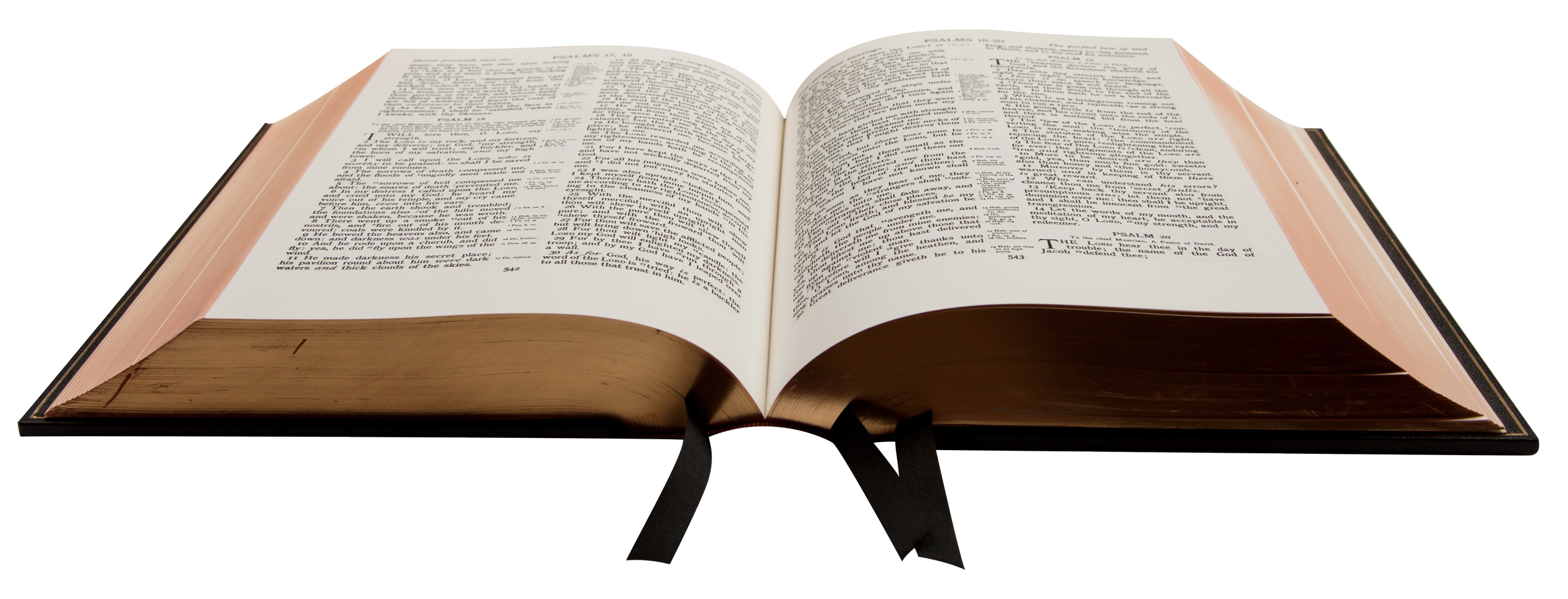 Richie Thetford													    www.thetfordcountry.com
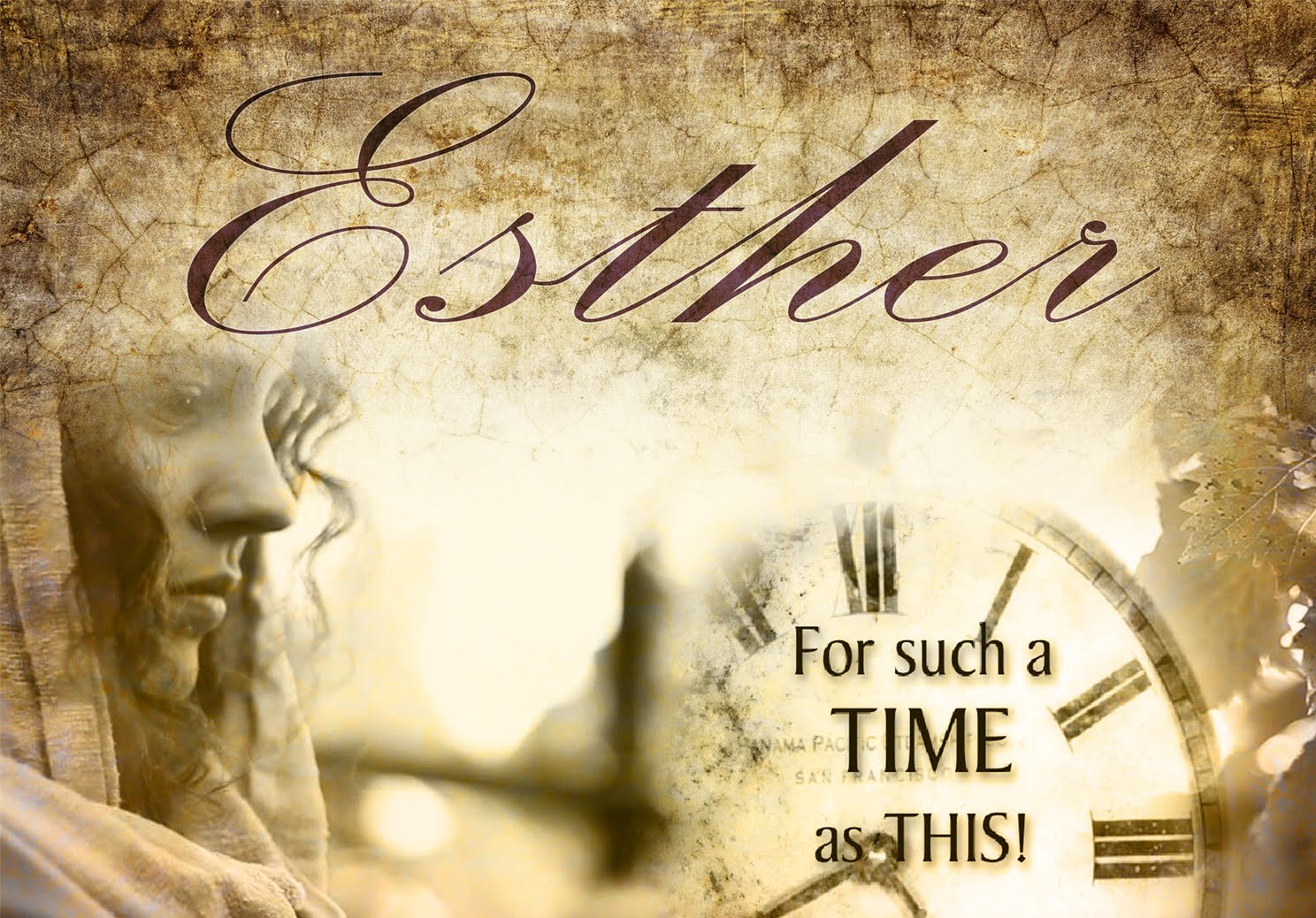 For such a time as this
A time for gross immodesty
1 Timothy 2:9-10
2 Peter 2:14-15
Matthew 5:28
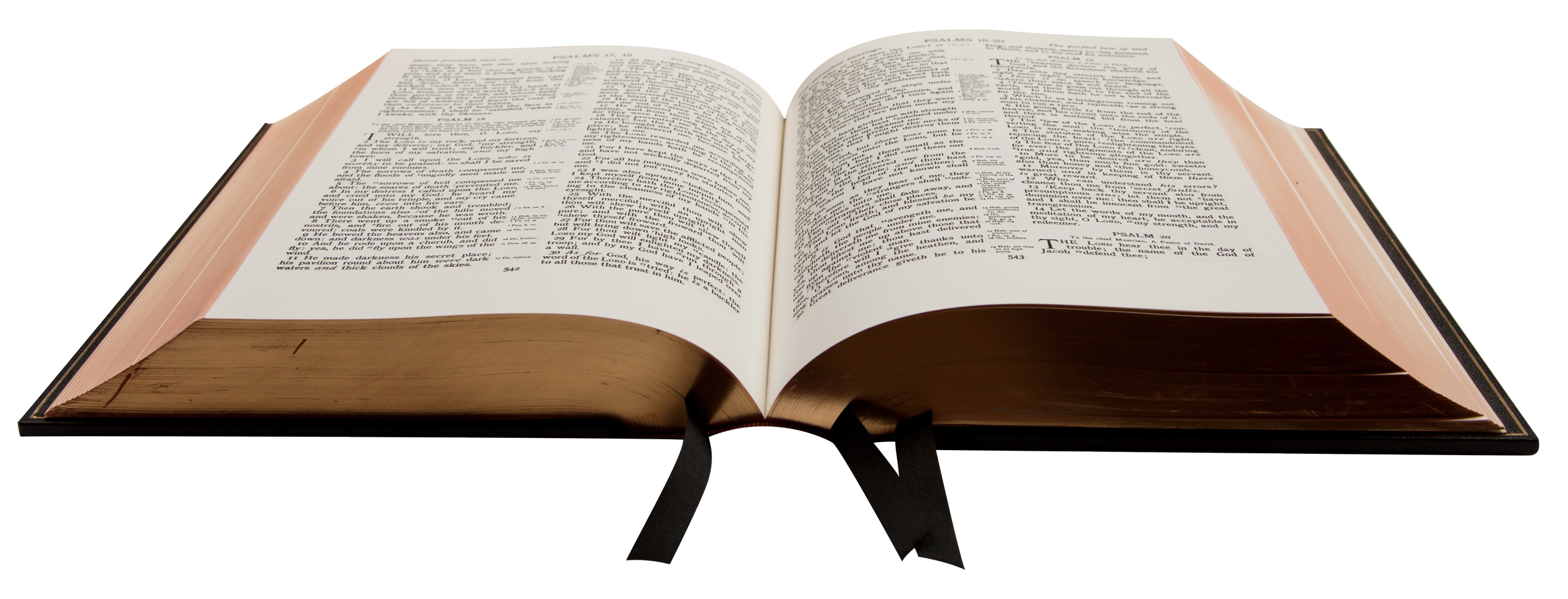 Richie Thetford													    www.thetfordcountry.com
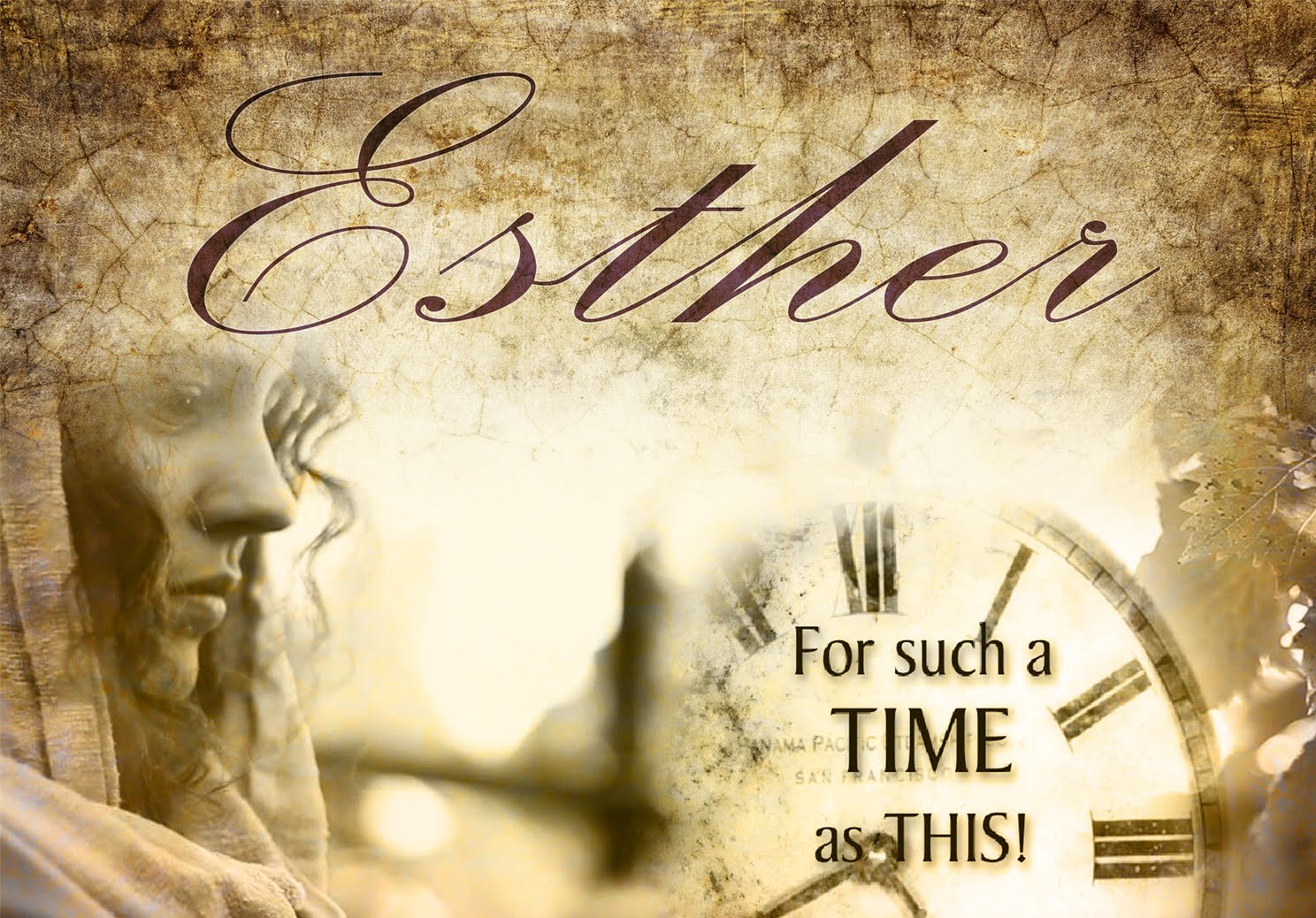 For such a time as this
A time of pride
Esther 3:5-6, 14
Proverbs 16:18
Mark 7:21-23
1 Timothy 3:6
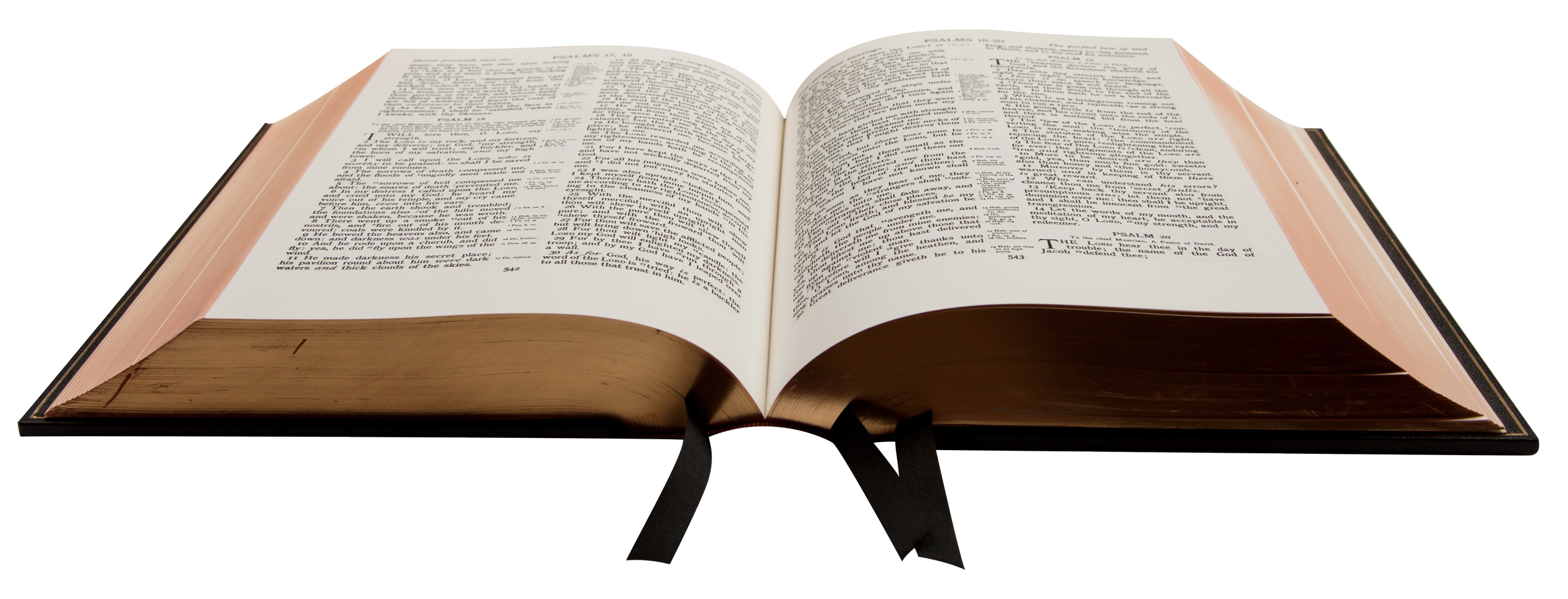 Richie Thetford													    www.thetfordcountry.com
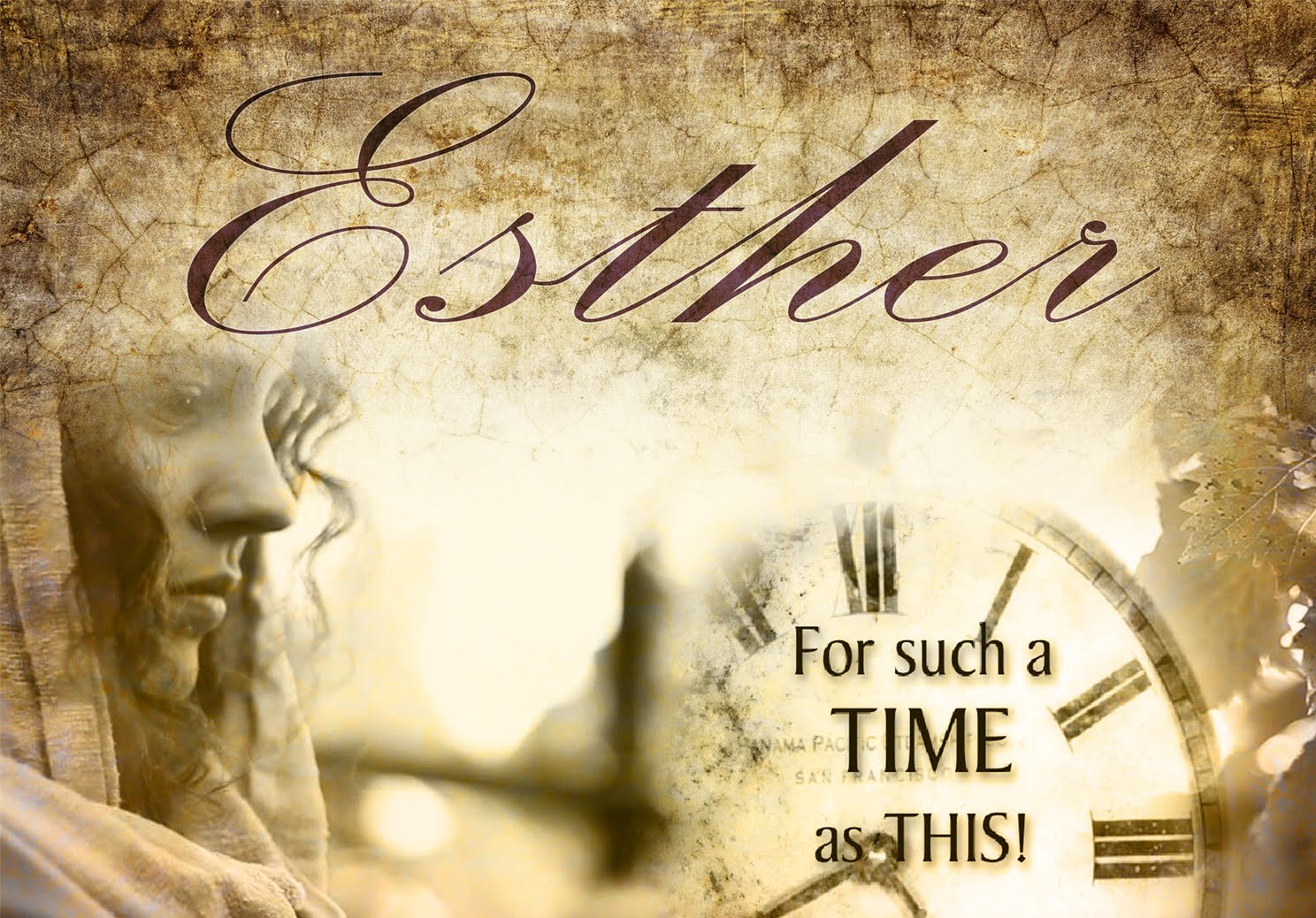 For such a time as this
A time for providence
Esther 6:1
Proverbs 16:18
Mark 7:21-23
1 Timothy 3:6
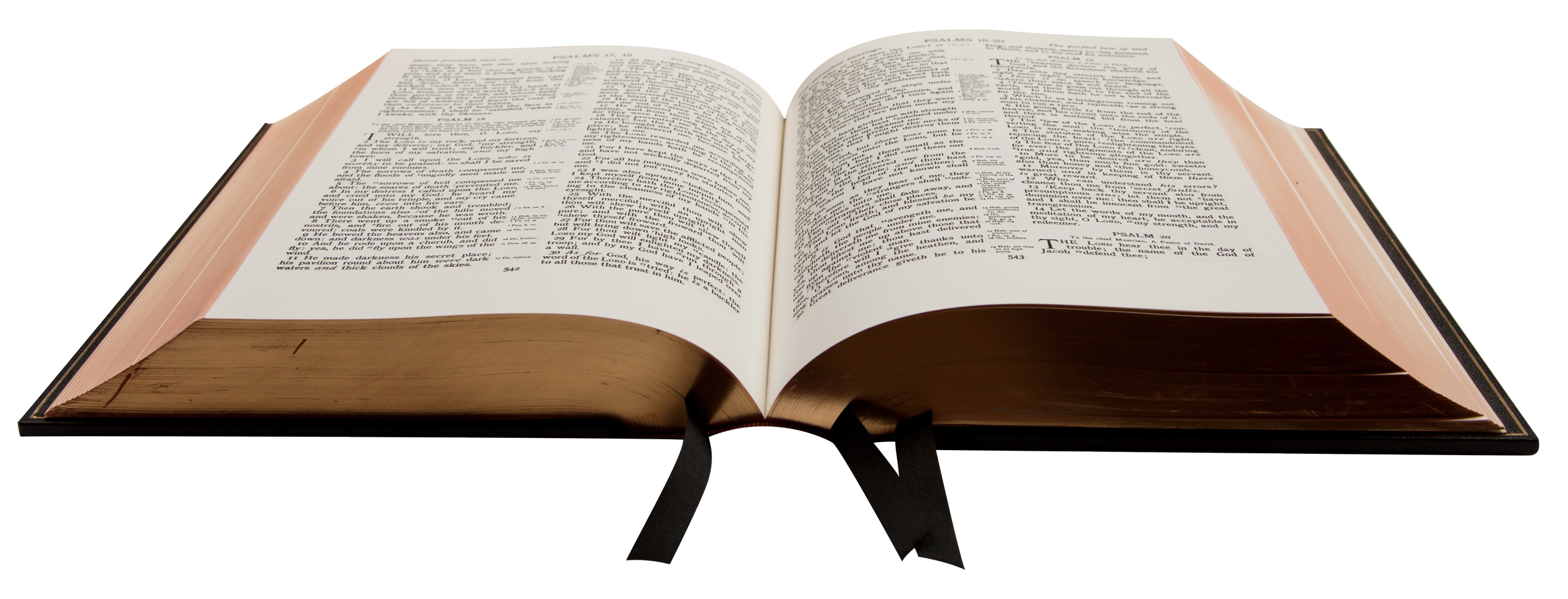 Richie Thetford													    www.thetfordcountry.com
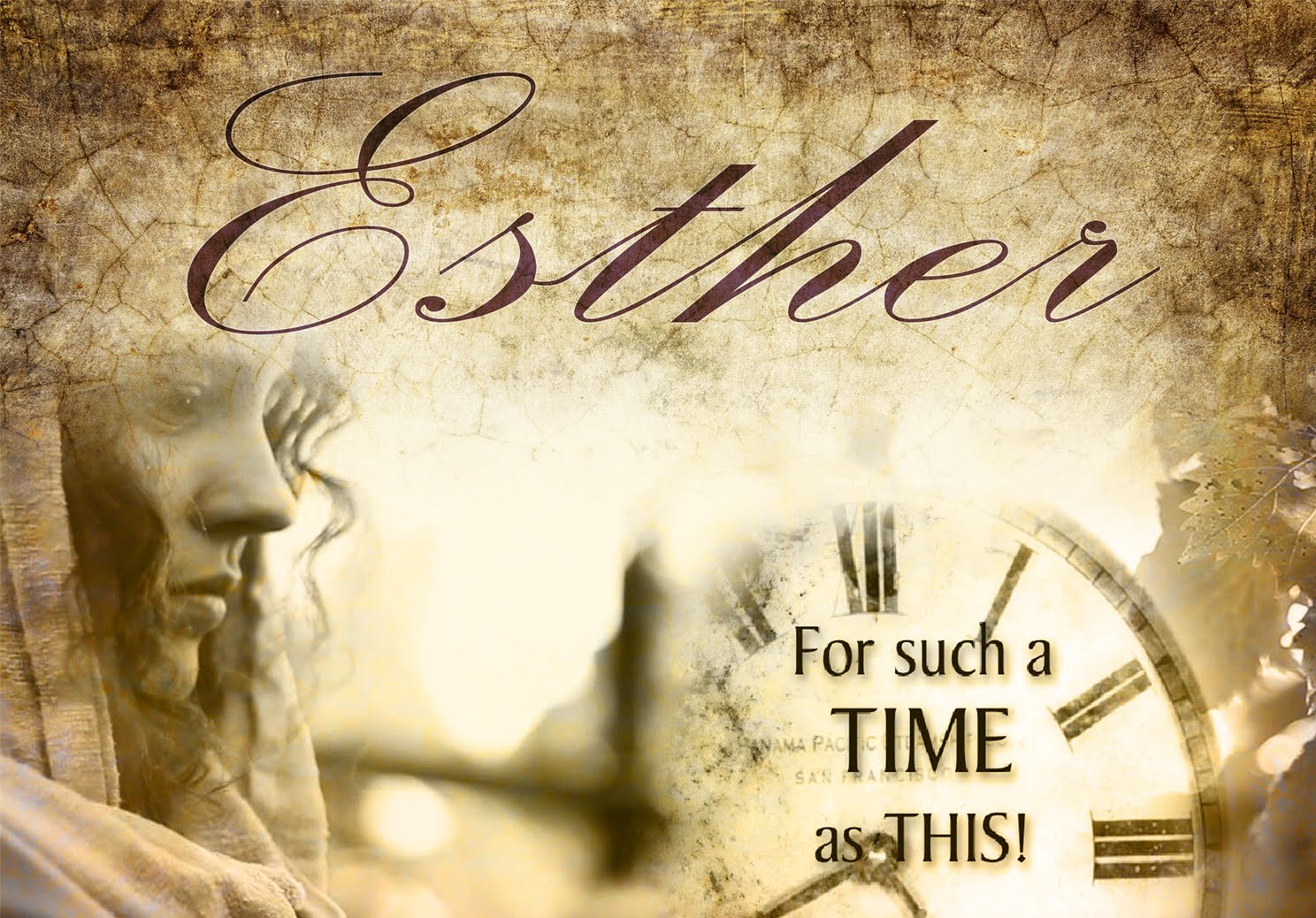 God is always in control
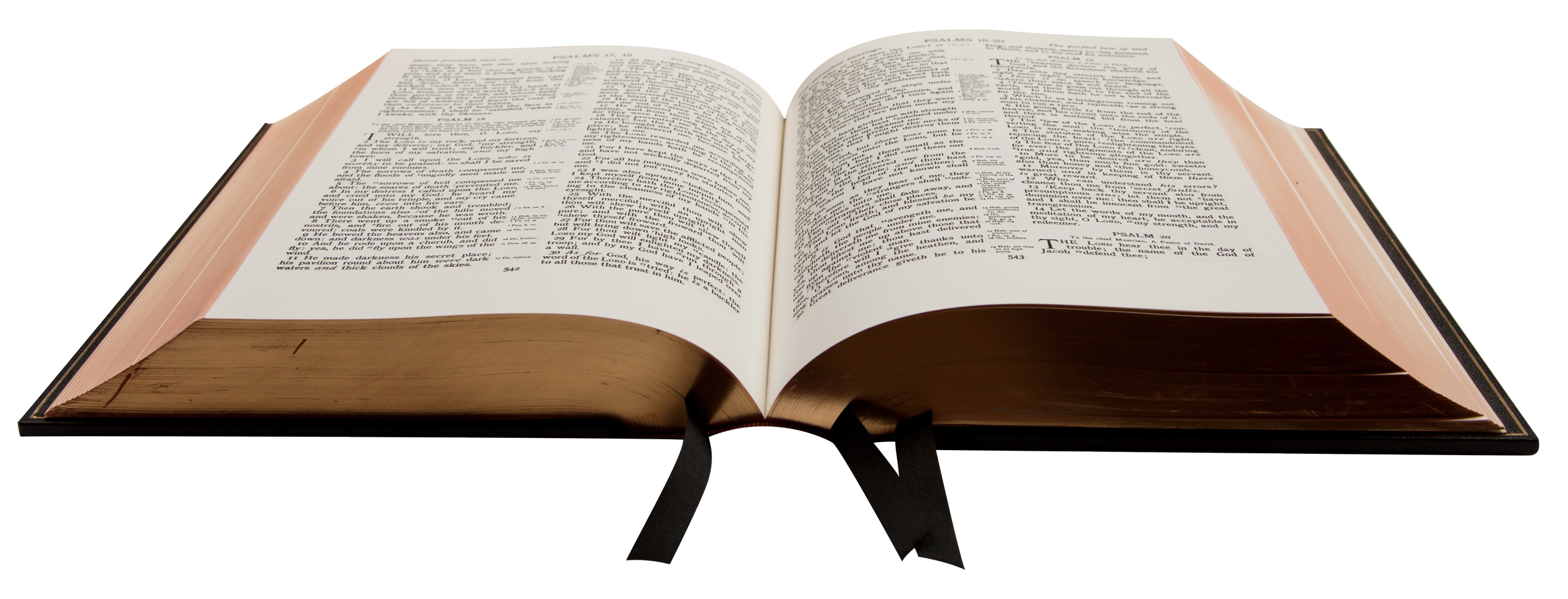 Richie Thetford													    www.thetfordcountry.com